IULIE 2024
CAMPANIE DE PROMOVARE A SĂNĂTĂȚII REPRODUCERII
Informează-te! Implică-te!  Alege soluția potrivită pentru tine!
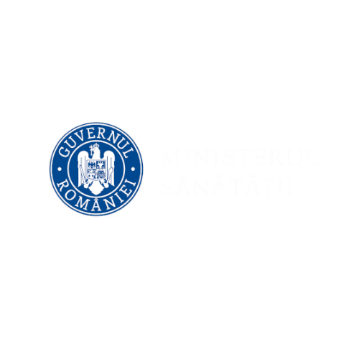 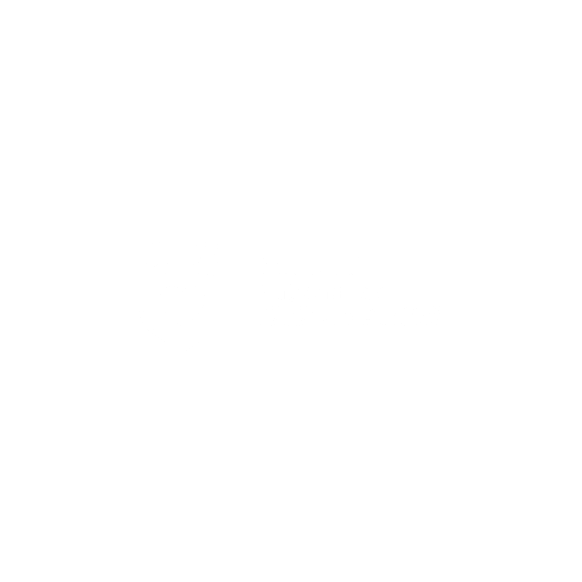 ROMÂNIA 2022
Majoritatea  sarcinilor  
la adolescente sunt
SARCINI NEDORITE!
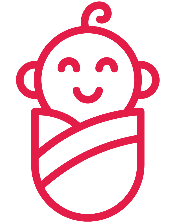 Nou născuți din mame sub 19 ani
16.821
1 din 9 
nou-născuți are mămică adolescentă
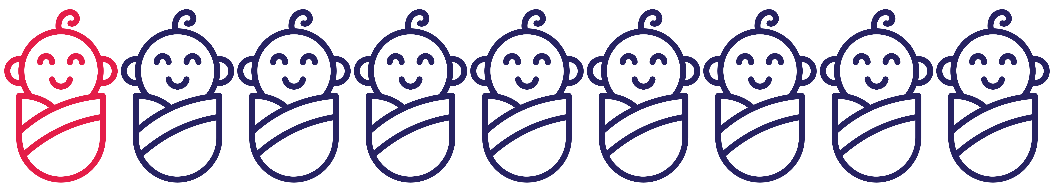 SITUAȚII CARE PUN ADOLESCENTELE LA RISC DE SARCINI NEDORITE
Lipsa/acces scăzut la metode de contracepție;
Debut timpuriu al activității sexuale;
Lipsa/acces scăzut la servicii de planificare familială;
Căsătorii timpurii;
Abuzul de substanțe (alcool, droguri);
Violență sexuală;
Lipsa educației sexuale;
Nivel educațional redus;
Sărăcie;
Lipsa autonomiei financiare;
Lipsa sprijinului parental;
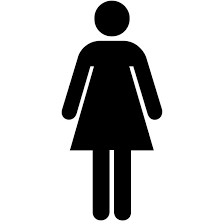 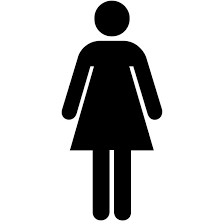 CONSECINȚE NEDORITE ALE SARCINILOR LA ADOLESCENTE
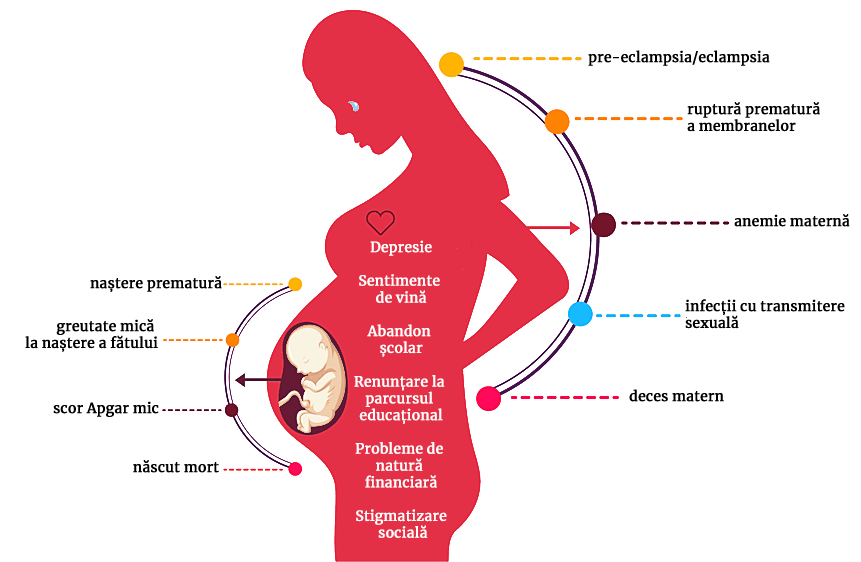 Mortalitatea maternă, România, 
2013-2022
(decese materne la 100.000 născuți vii)
MĂSURI DE REDUCERE A PROBLEMATICII SARCINILOR NEDORITE LA ADOLESCENTE
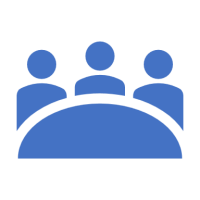 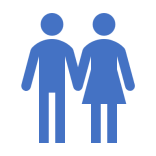 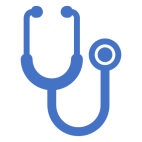 Sistem de sănătate
Familie
Comunitate
Servicii de planificare familială;
Disponibilitate mijloace contraceptive;
Program educațional în școală;
Încurajarea abstinenței și a contracepției;
Sprijin parental;
Încurajarea educației și a educației sexuale;
Material realizat în cadrul subprogramului de evaluare şi promovare a sănătăţii şi educaţie pentru sănătate al Ministerului Sănătății -  pentru distribuție gratuită
[Speaker Notes: STI-visual-01.png (1080×1532) (europa.eu)]